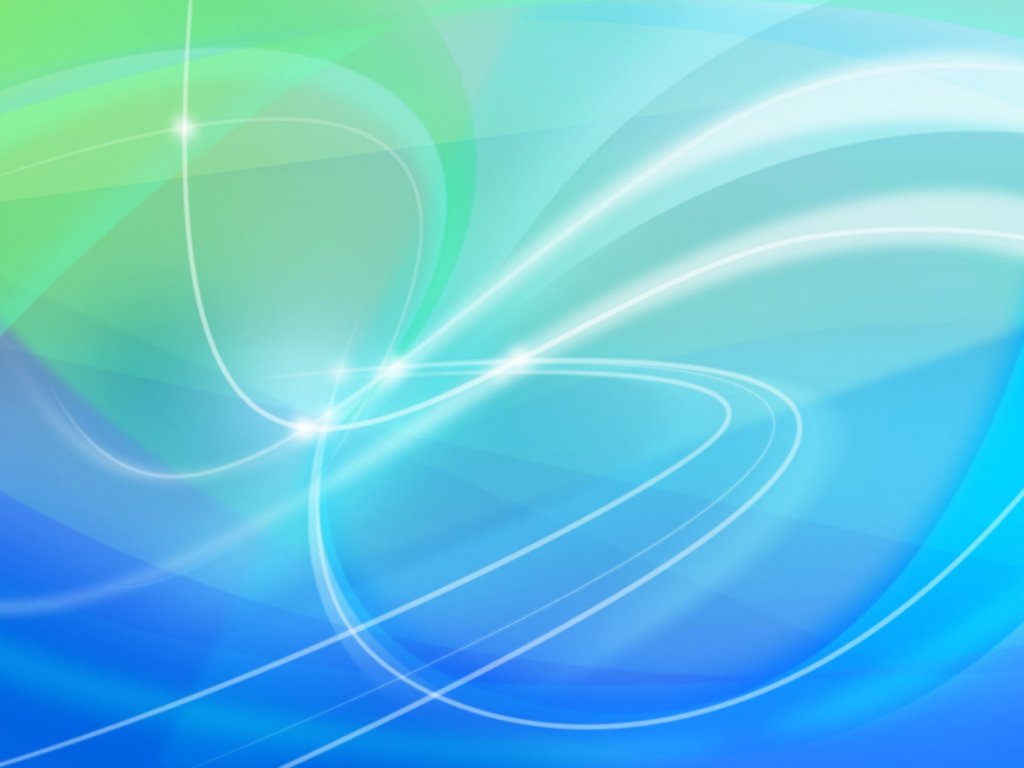 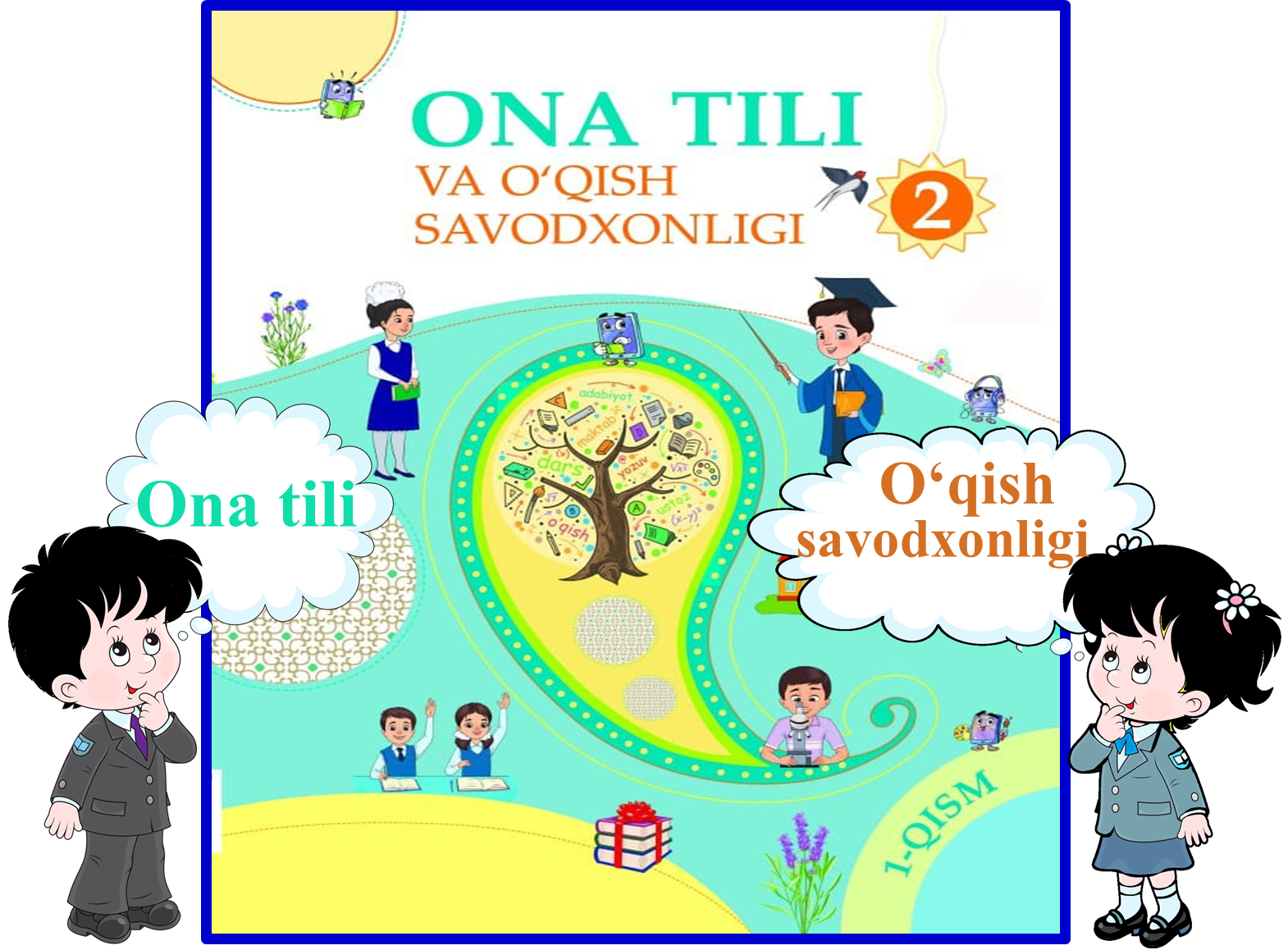 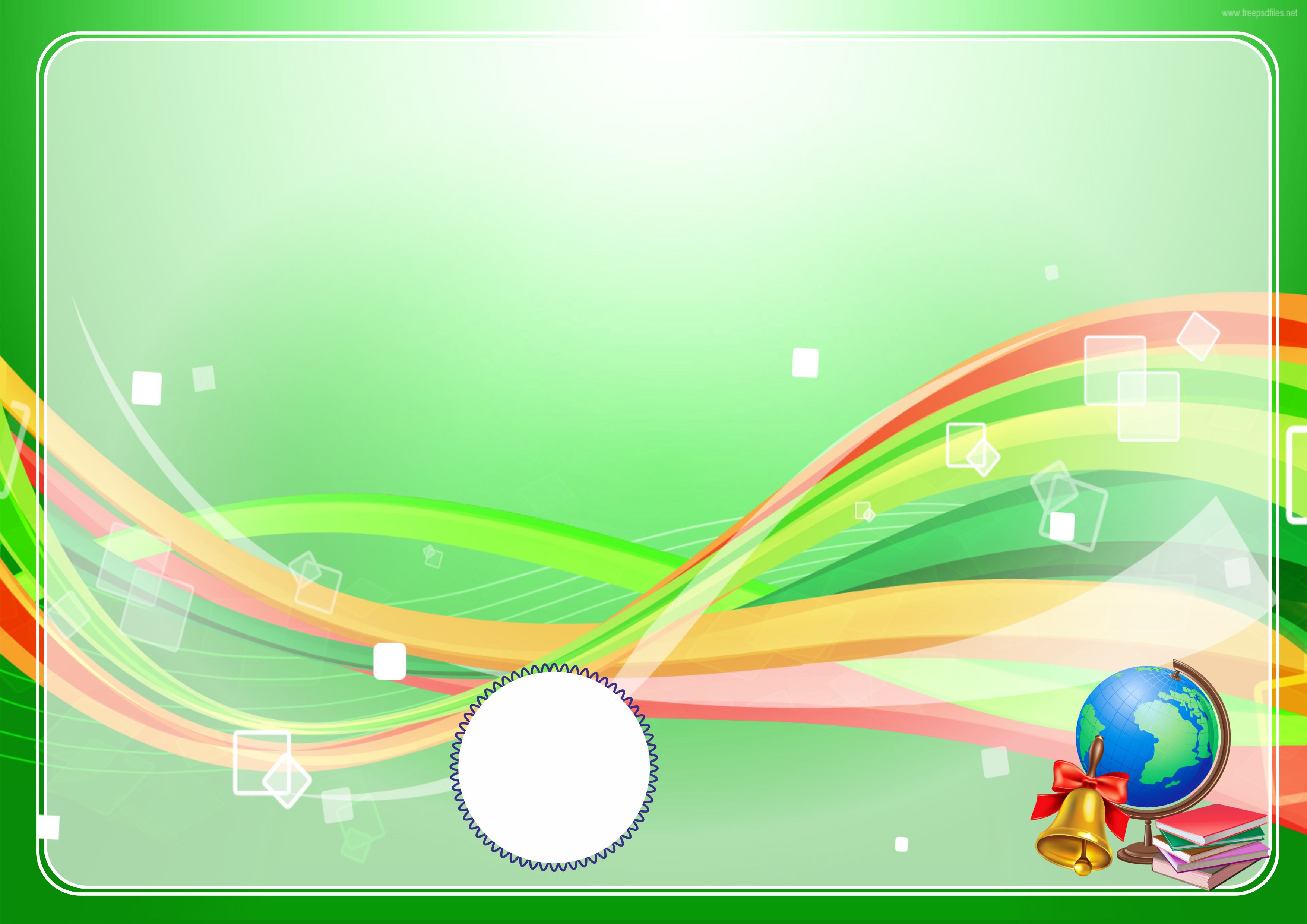 4-bo‘lim: Kasblar
O‘tilganlarni takrorlab, bilimlarni mustahkamlaymiz
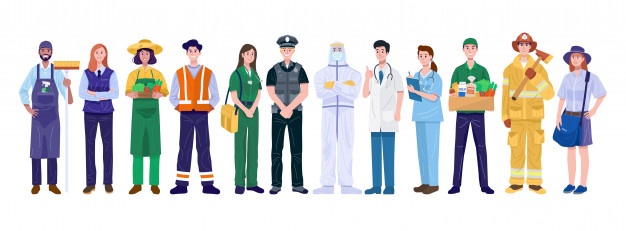 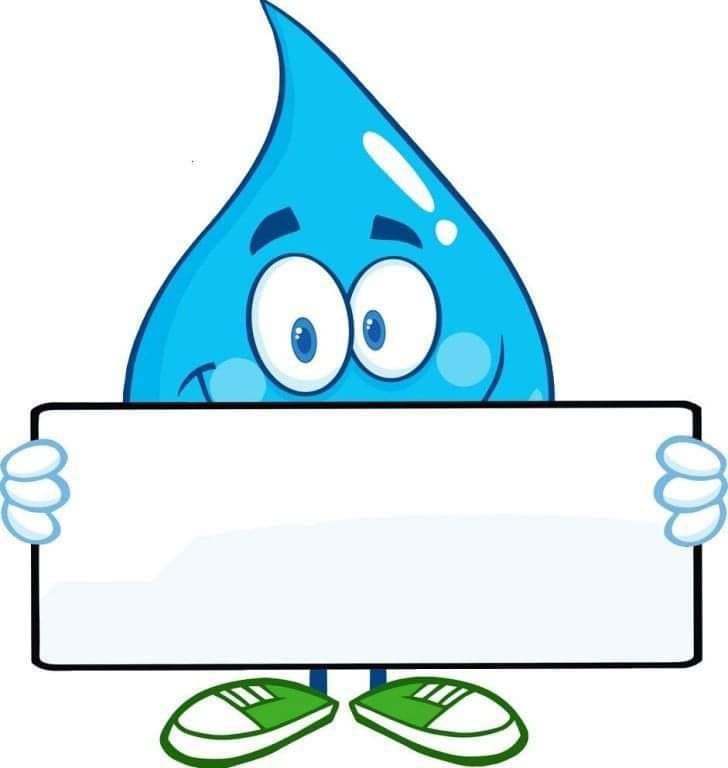 104-dars
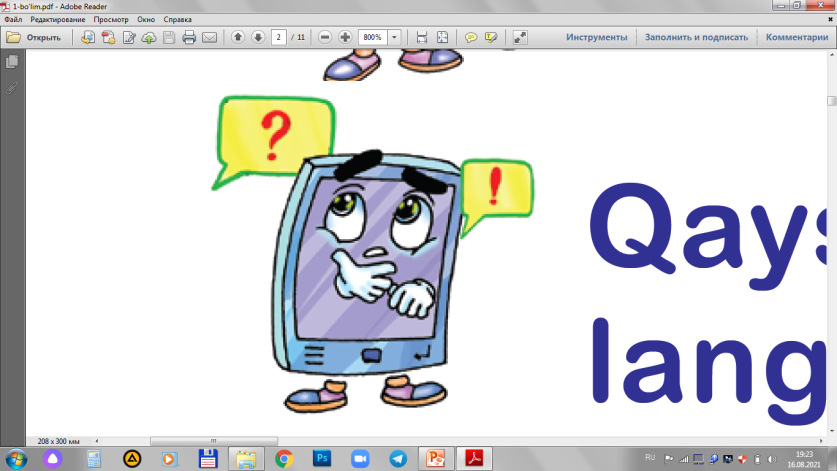 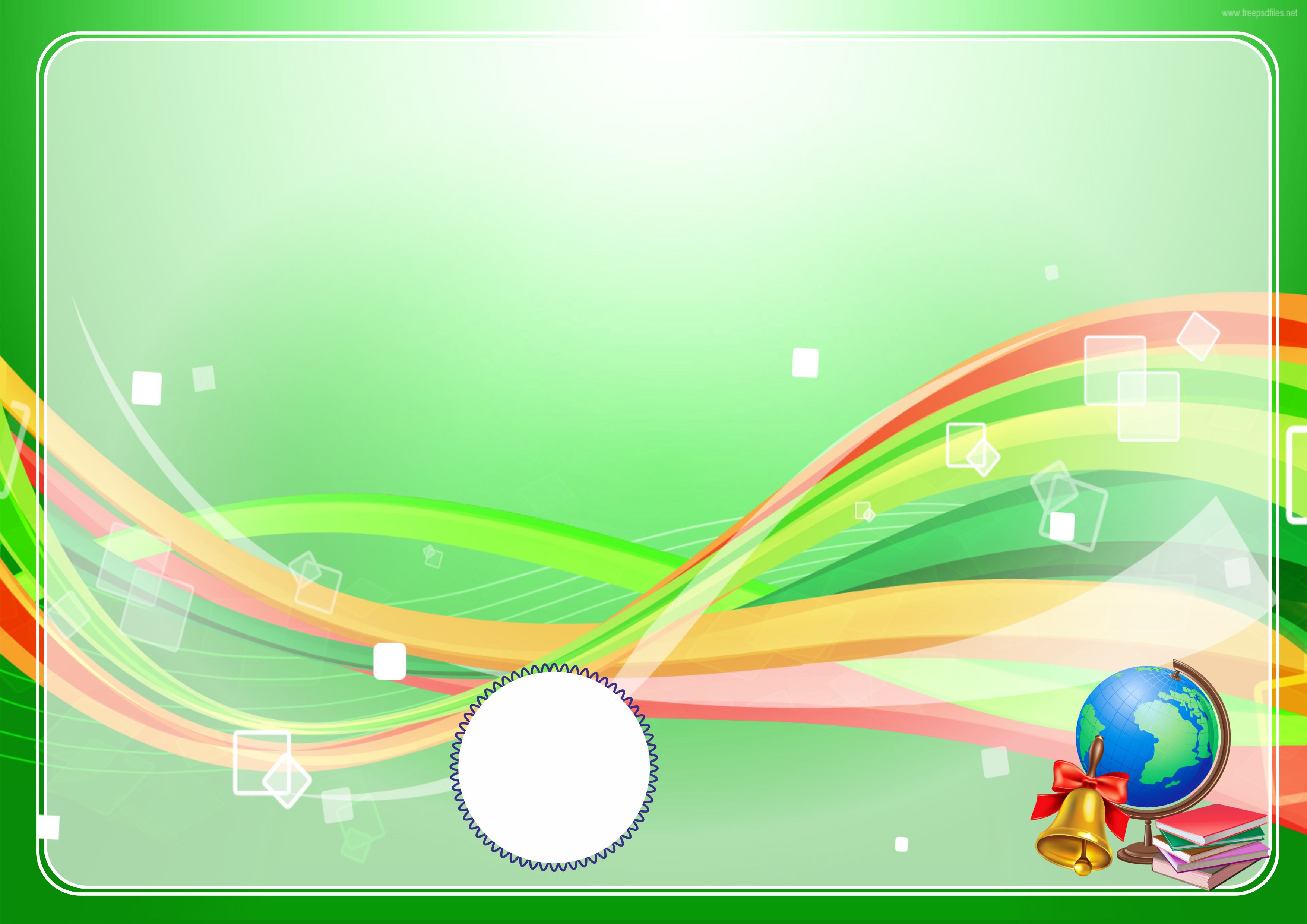 Ular qaysi kasb egasi haqida ekanini toping.
rassom
U kiyimlar tikadi.
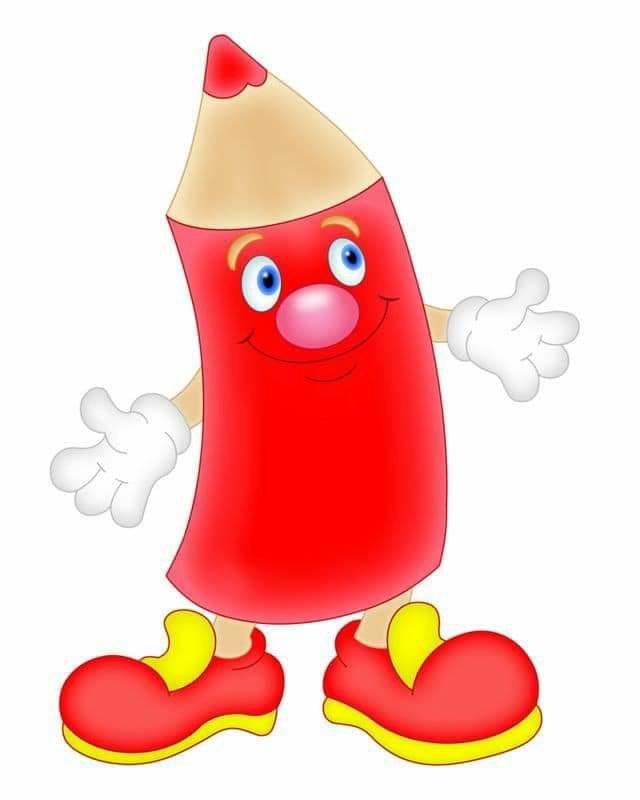 tikuvchi
U rasmlar chizadi
bog‘bon
U qo‘shiq aytadi.
sartarosh
U ko‘chatlar ekadi.
U soch turmaklaydi.
qo‘shiqchi
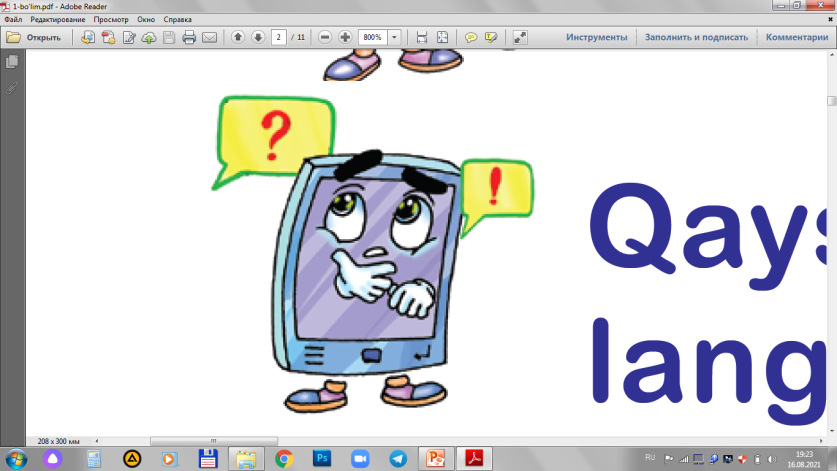 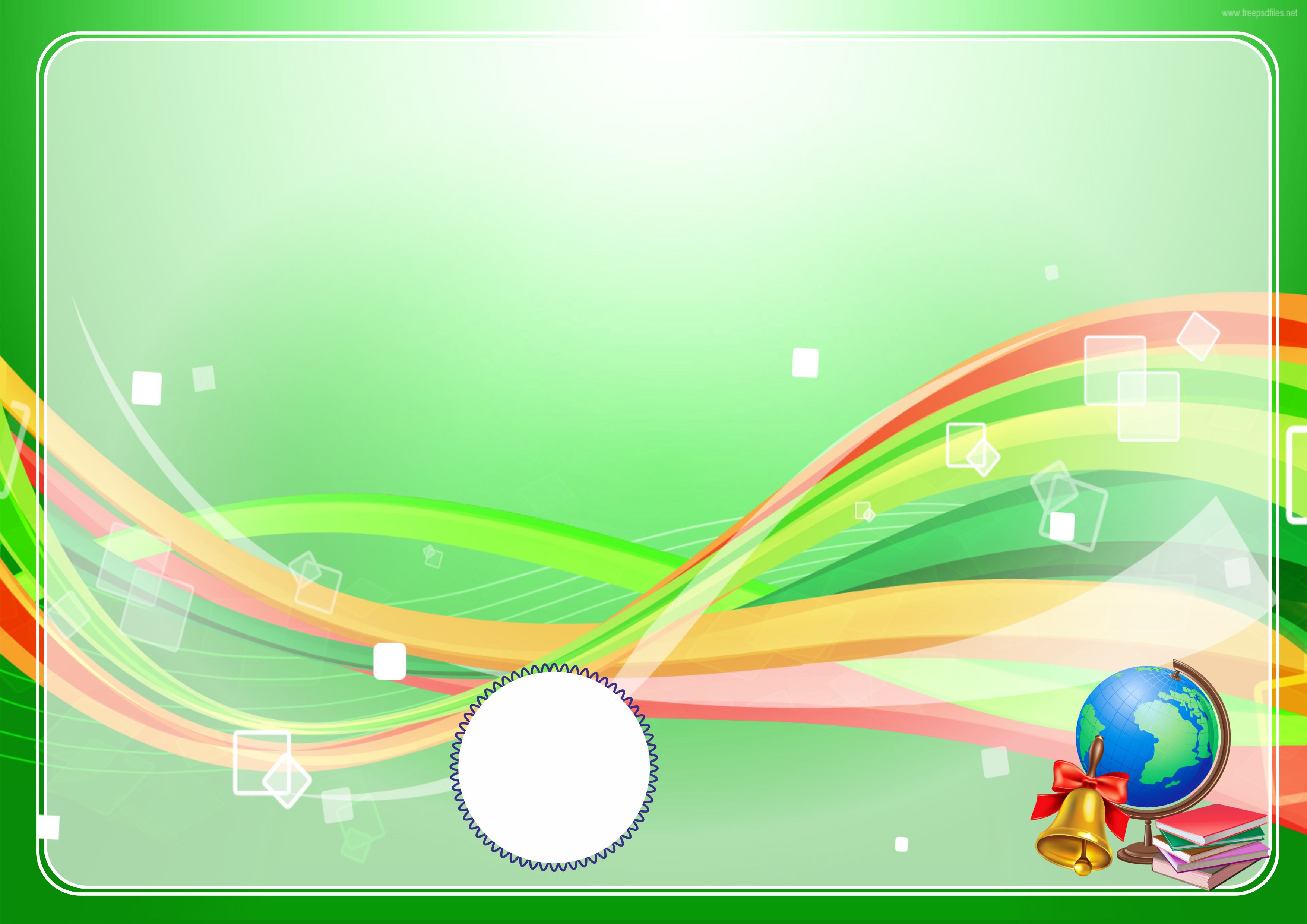 Ushbu kasb egalari qayerda ishlaydilar?
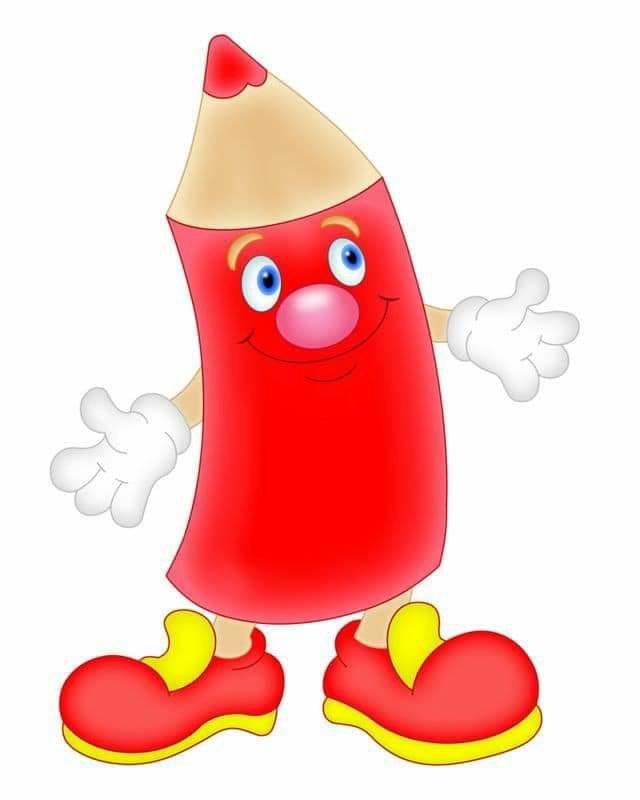 novvoyxonada
sartarosh
do‘konda
oshpaz
go‘zallik salonida
novvoy
sotuvchi
oshxonada
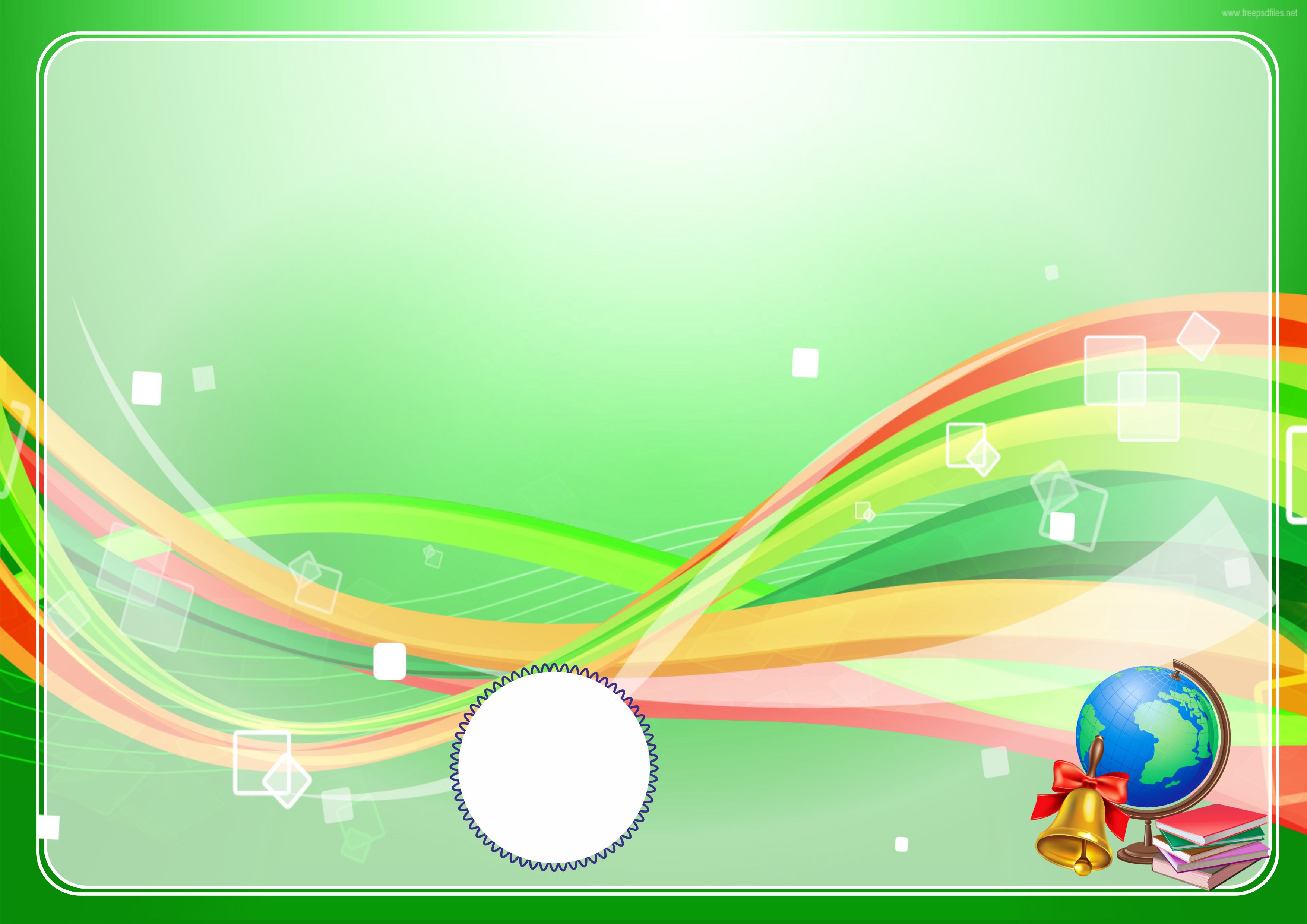 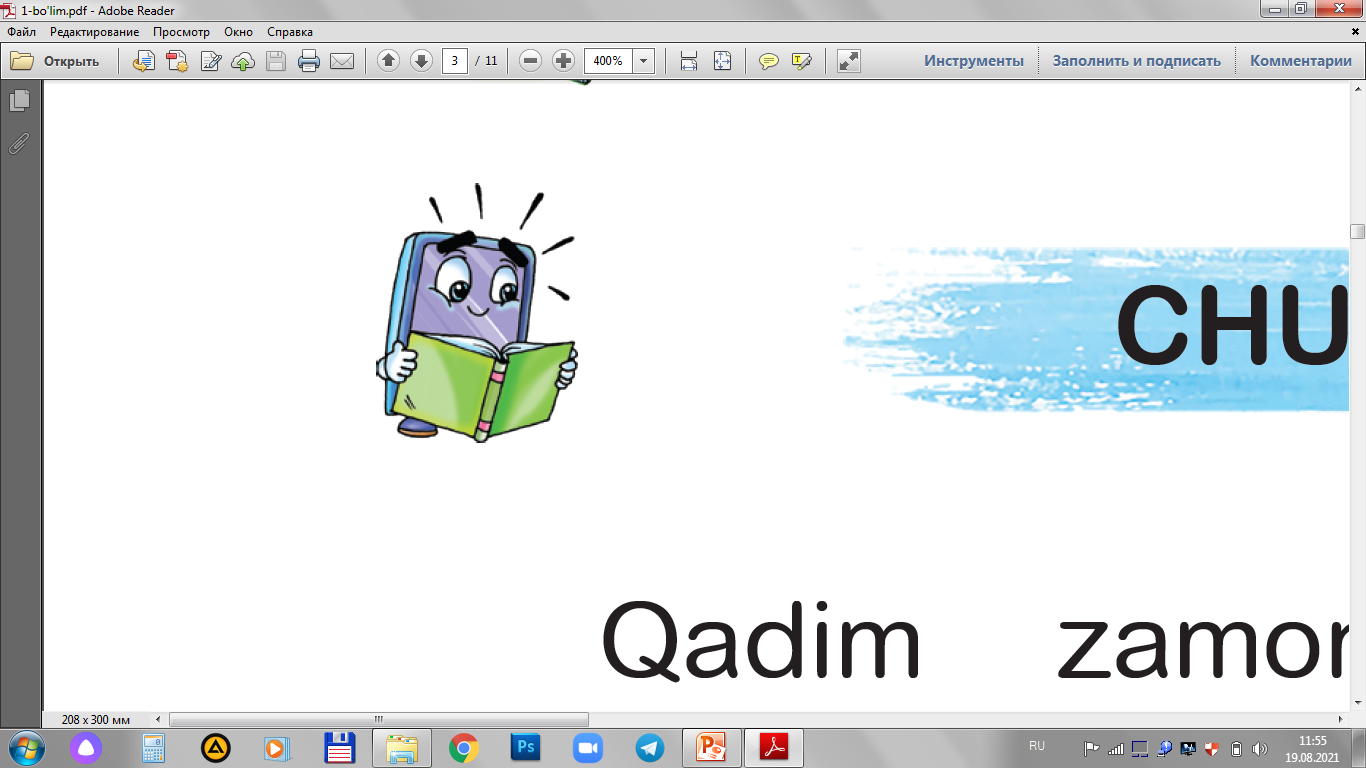 So‘zlarda takrorlanayotgan qismlarga e’tibor
qaratib, qatorni davom ettiring.
boshla
bosh
boshlovchi
gul
gulli
gulchi
suvli
suvchi
suv
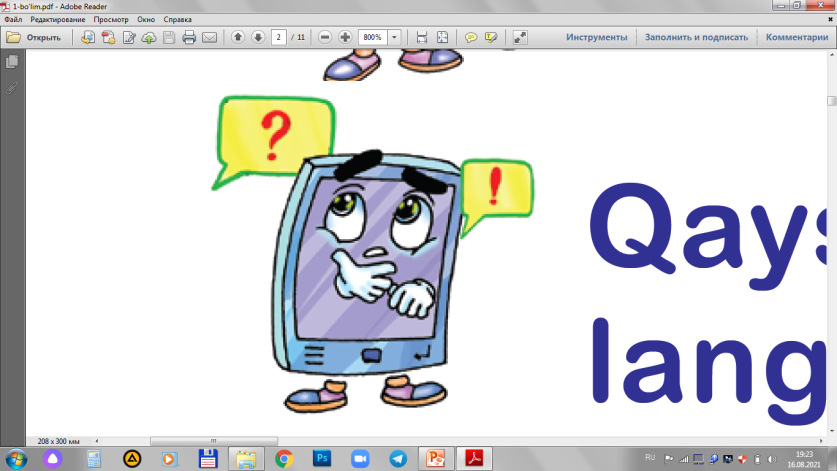 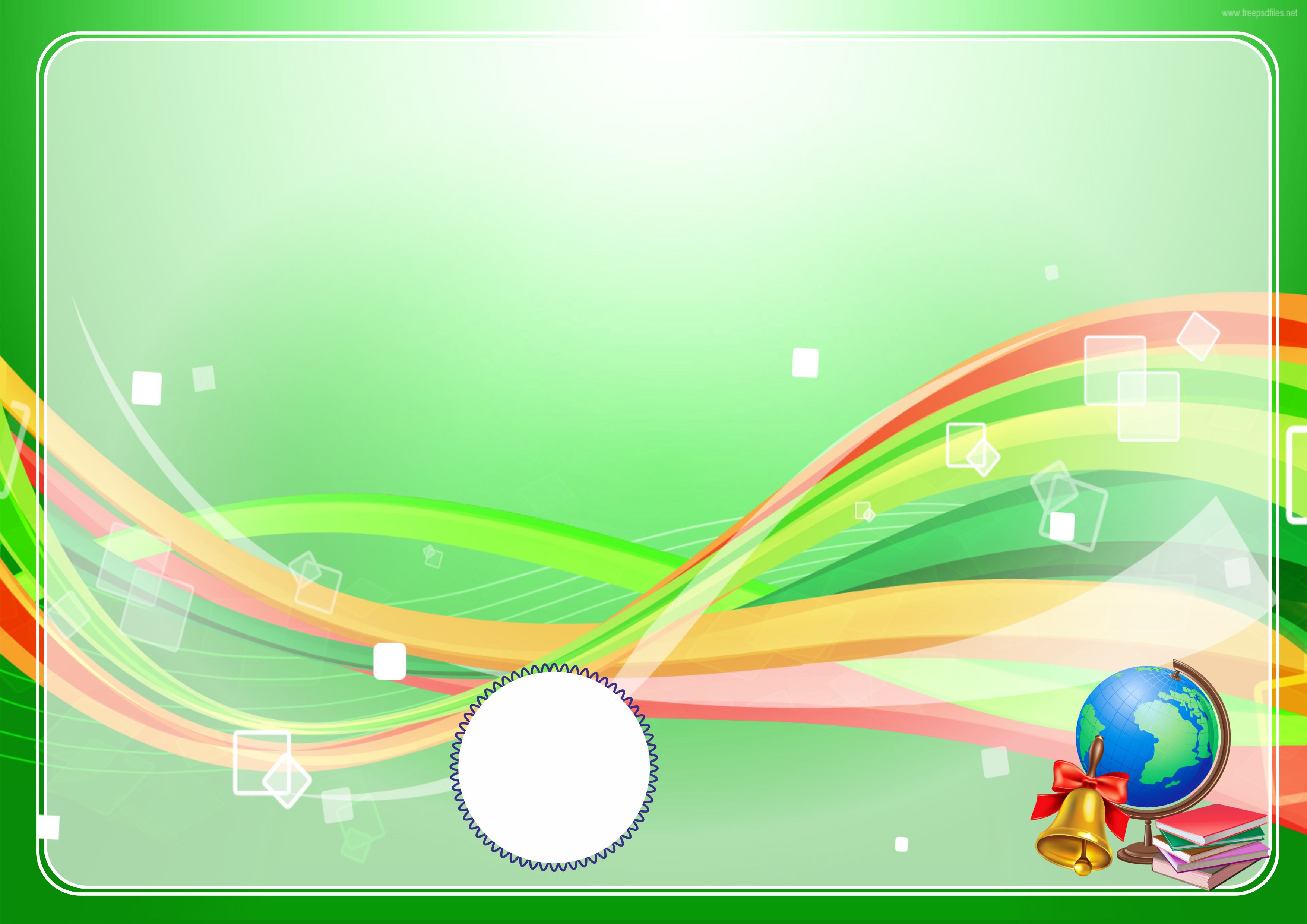 Matndagi 4 ta xatoni toping.
Bu kundalikka 30 yil bo‘ldi. 1-sinfda tutgandim. Odatda o‘quvchilarimga shu kundaligimni namuna qilib ko‘rsataman. Lekin ular ancha sergak. Hech narsani nazardan chetda qoldirishmaydi. Sho‘x o‘quvchim Jasurbek: “Ustoz, siz ham “2” baho 
olganmisiz?” – deb so‘radi. Shunda
 kundaligimning 45-sahifasidagi 
katta “2”ni esladim. Musiqa
 fanidan olgandim.
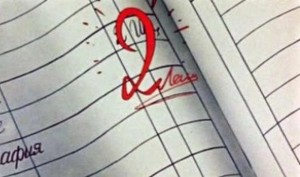 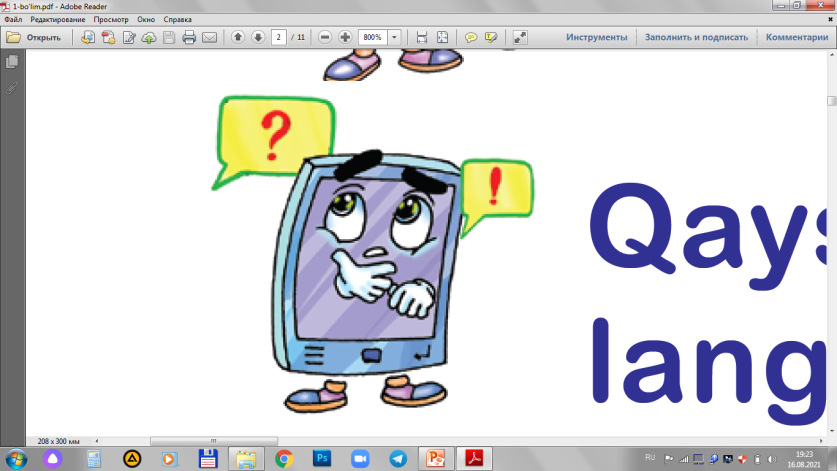 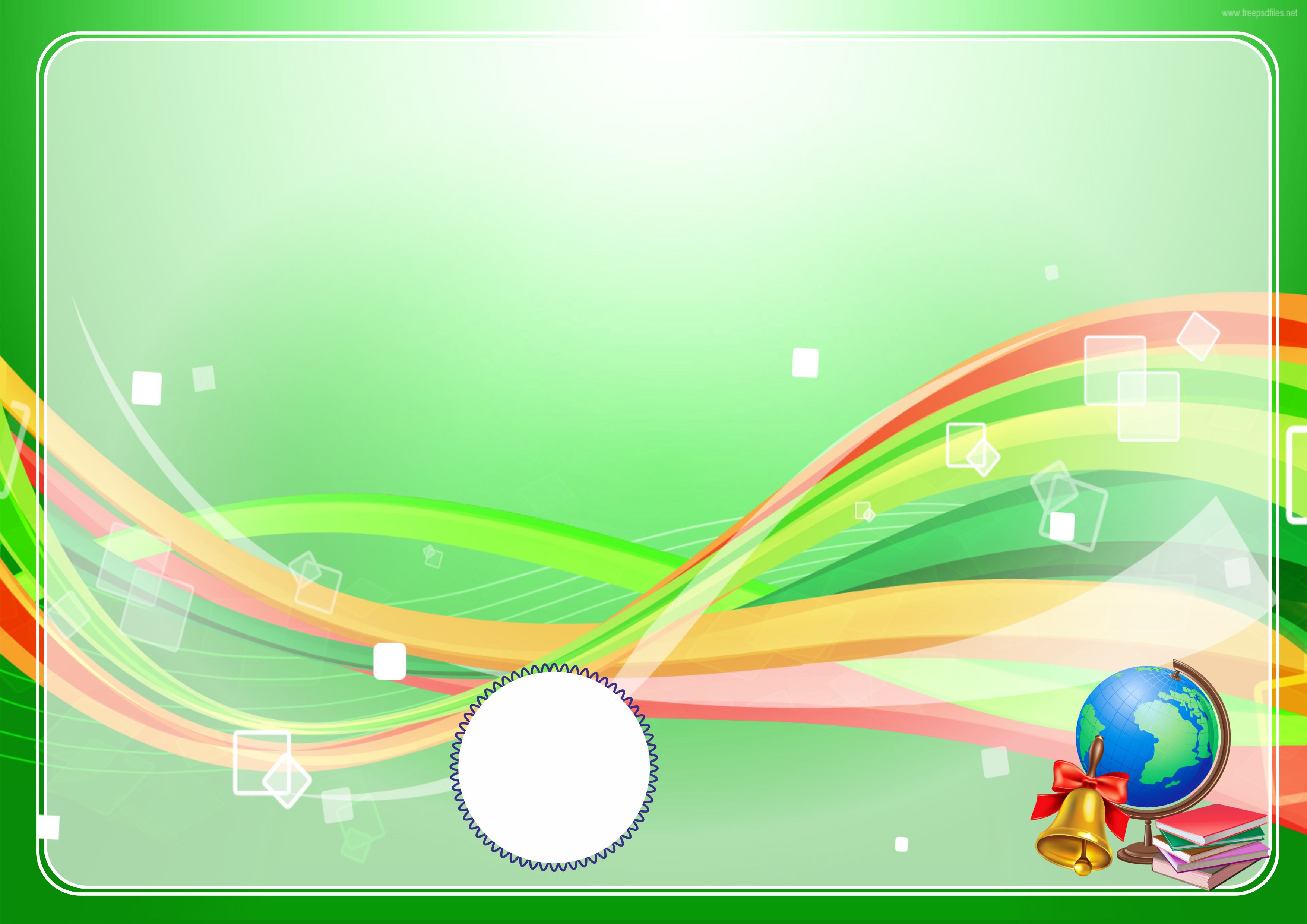 Matndagi xatolikni toping.
Bu kundalikka 34 yil bo‘ldi. 2-sinfda tutgandim. Odatda o‘quvchilarimga shu kundaligimni namuna qilib ko‘rsataman. Lekin ular ancha sergak. Hech narsani nazardan chetda qoldirishmaydi. Sho‘x o‘quvchim Jasurbek: “Ustoz, siz ham “2” baho 
olganmisiz?” – deb so‘radi. Shunda
 kundaligimning 42-sahifasidagi 
katta “2”ni esladim. Matematika
 fanidan olgandim.
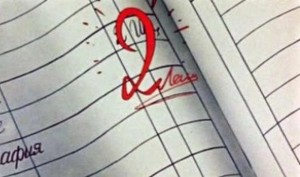 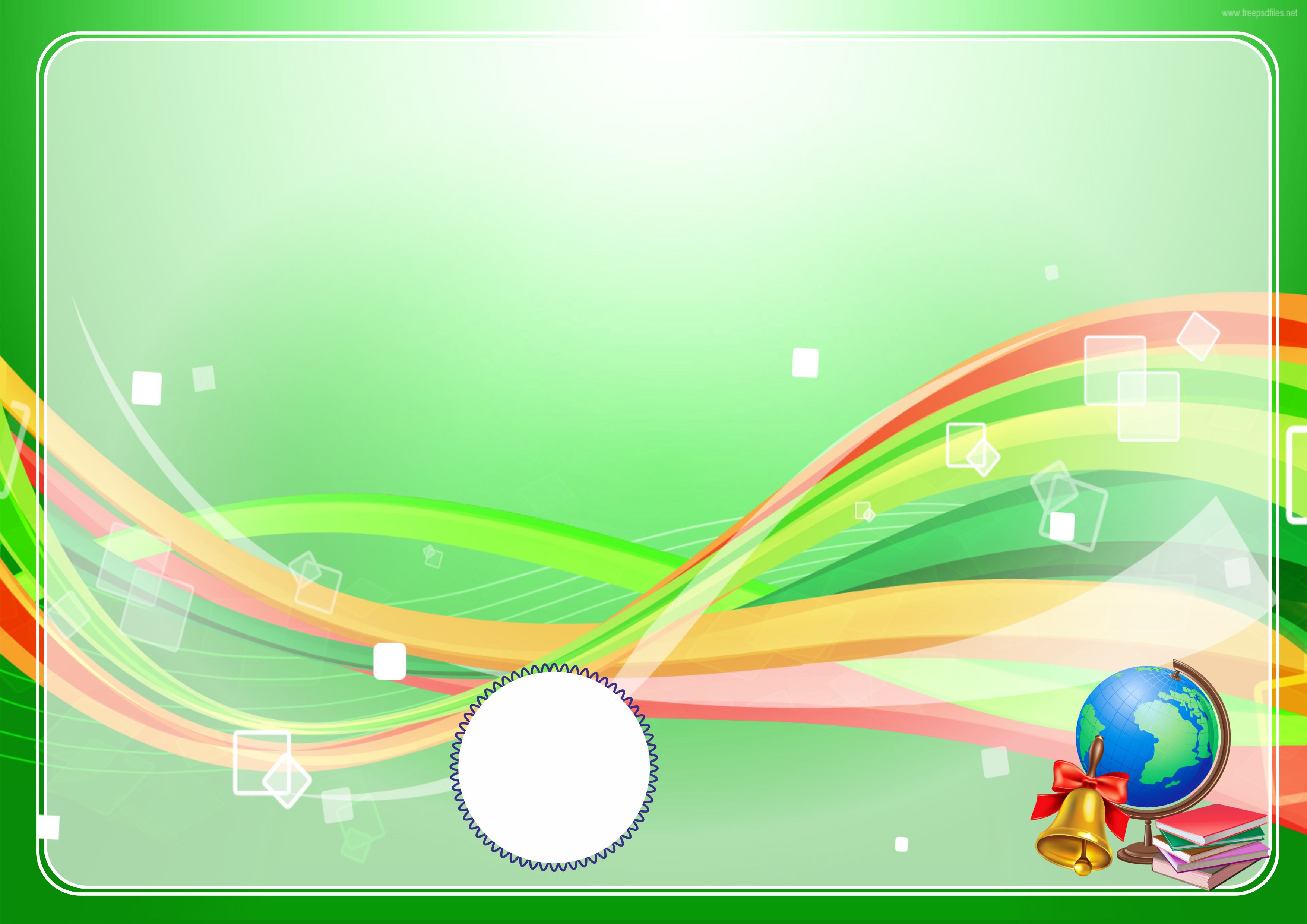 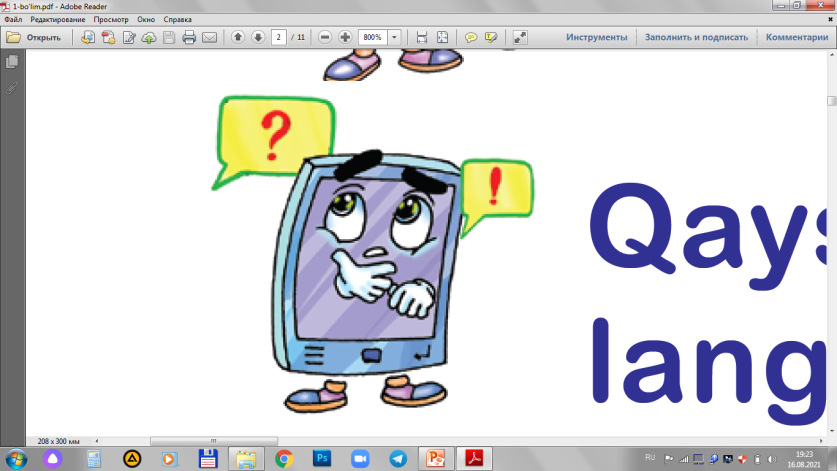 Bularni qaysi kasb egasi ishlatadi?
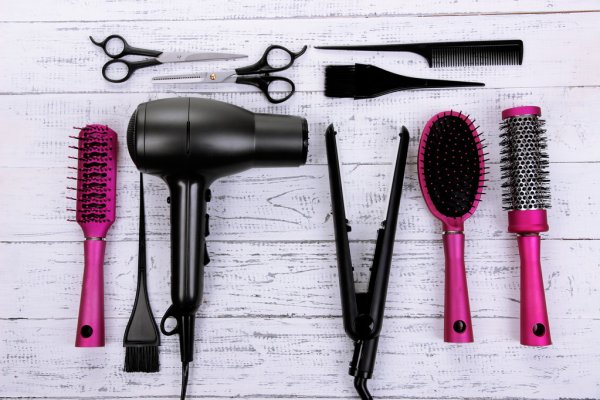 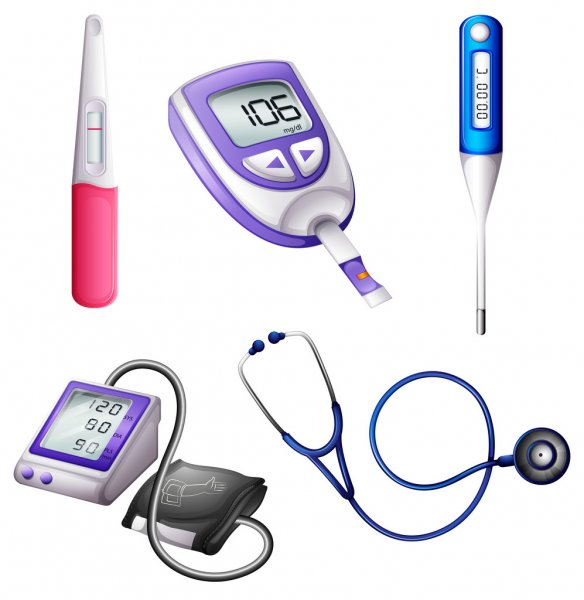 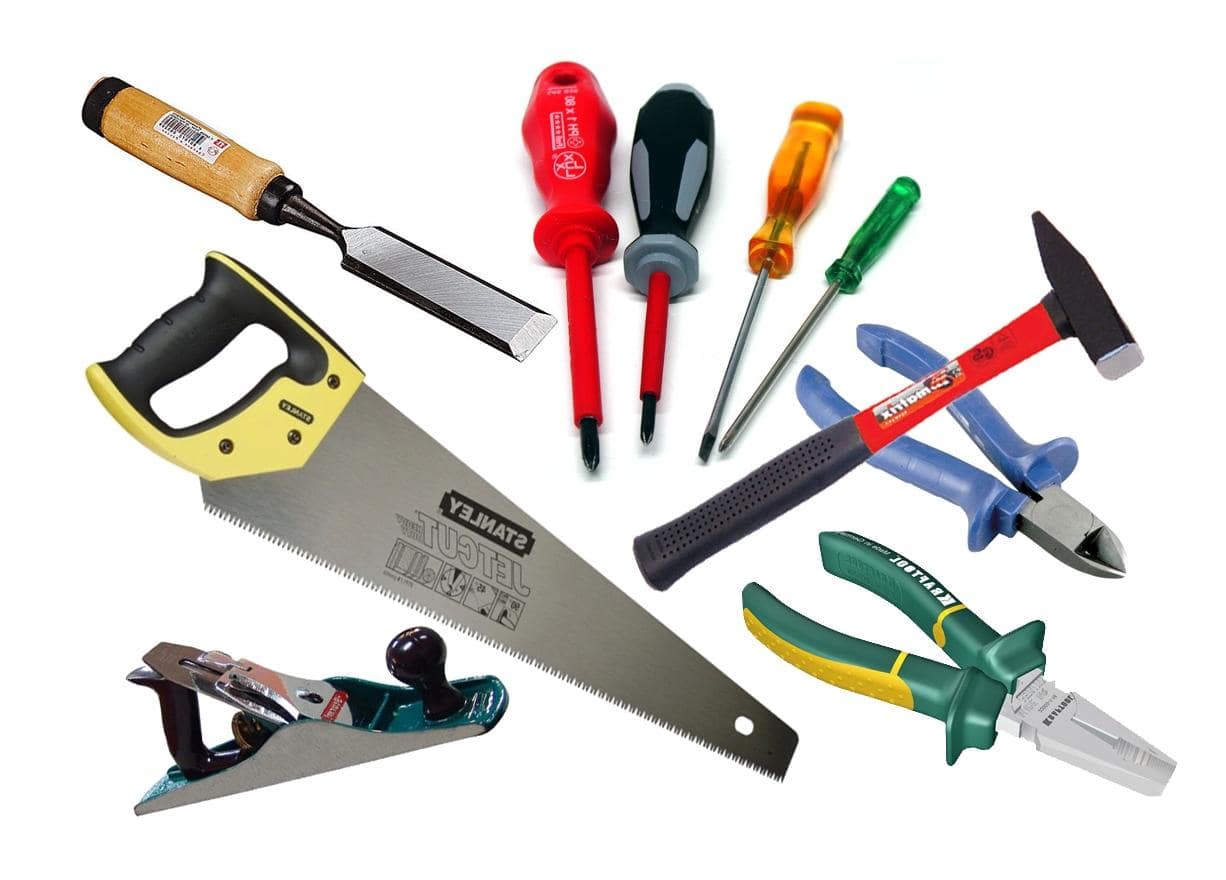 shifokor
duradgor
sartarosh
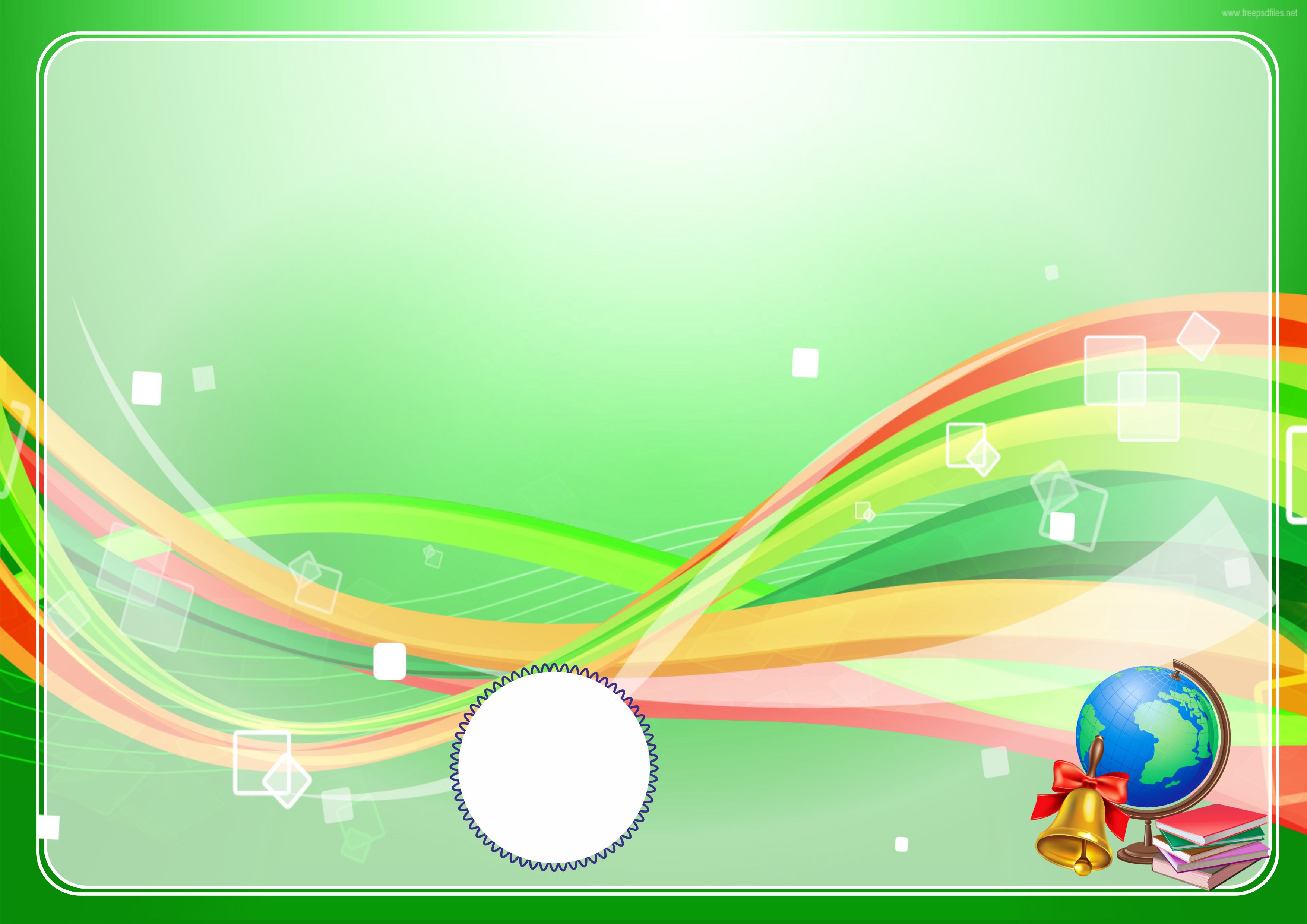 “Kelajak me’mori” hikoyasi qahramoni kim? U qanday kasb egasi edi?
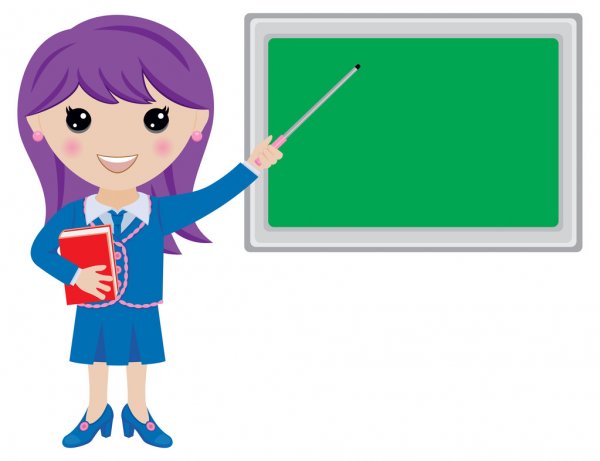 Yorqinoy
o‘qituvchi
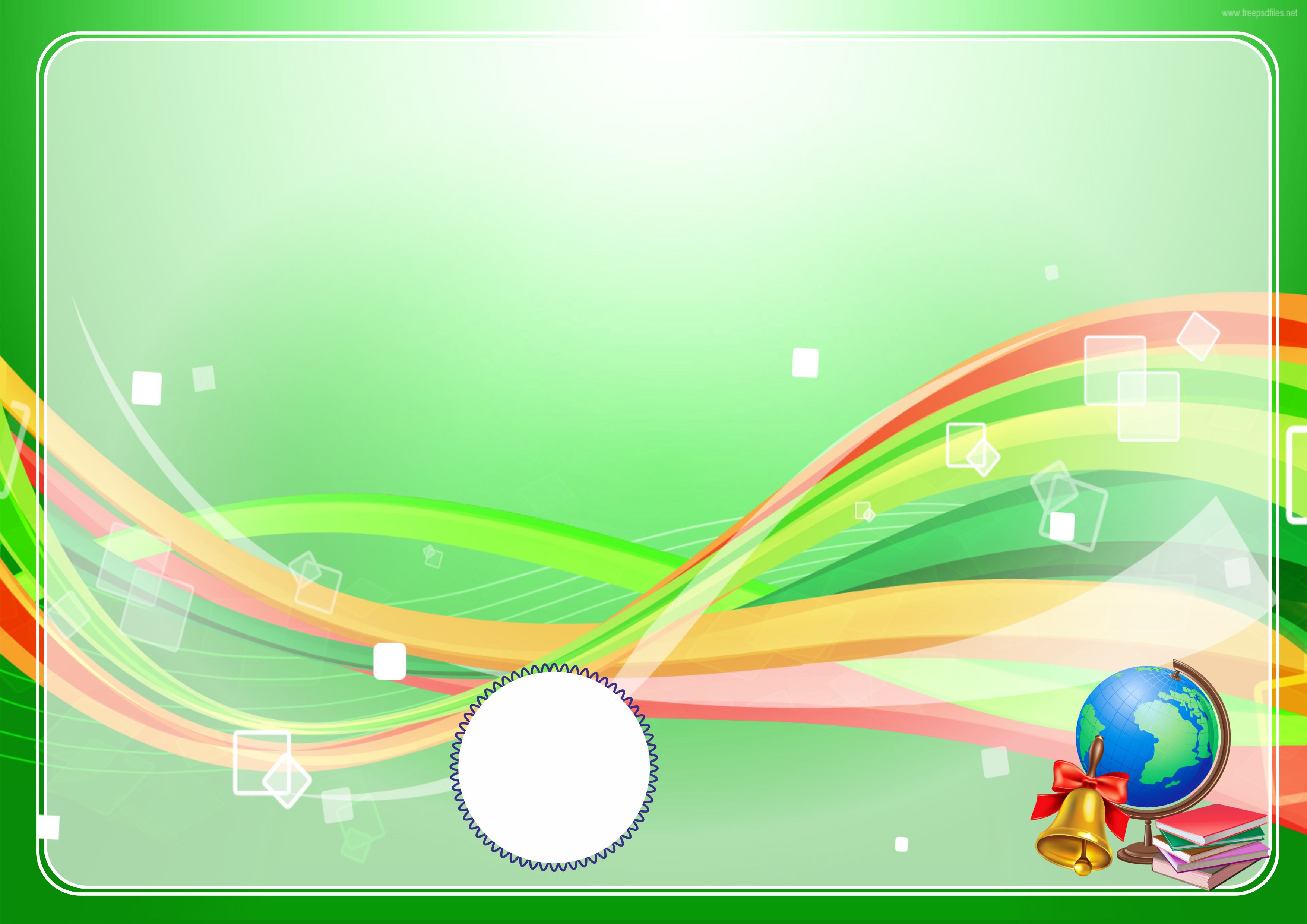 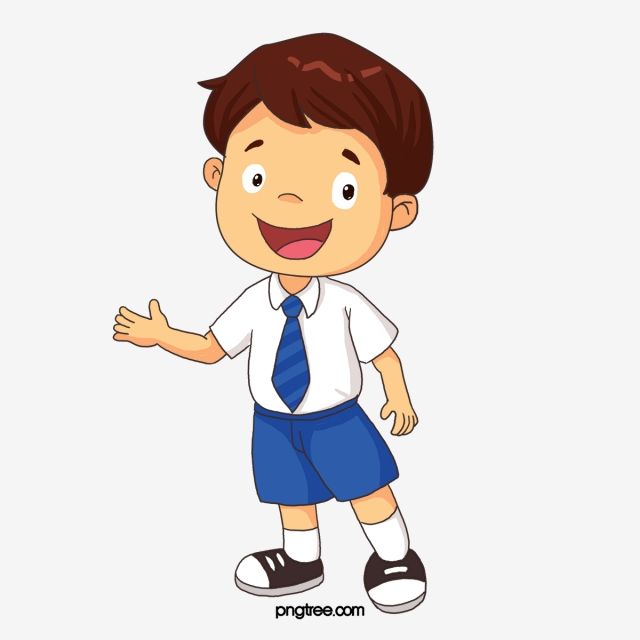 Bugungi dars haqida 
oila a’zolaringiz bilan suhbatlashing
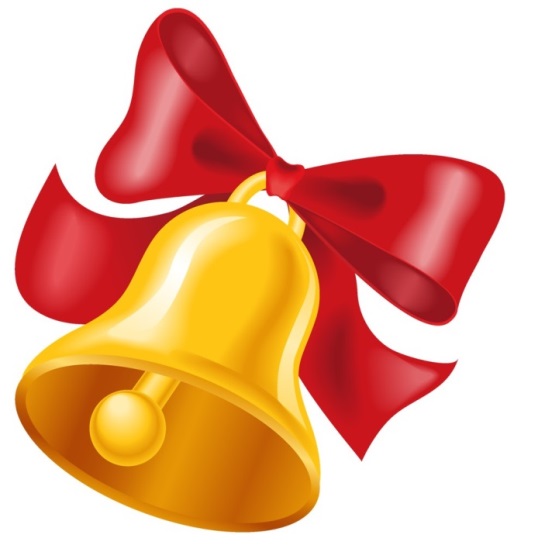